Probability adds to one
True/false
Reflect
Your Turn
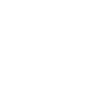 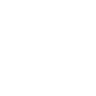 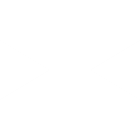 Rule
Yes		No
Yes		No
Yes		No
Yes		No
Yes		No
Yes		No
Yes		No
Yes		No
Yes		No
Yes		No
Yes		No
Yes		No
Yes		No
Yes		No
Yes		No
Yes		No
Yes		No
Yes		No
Yes		No
Yes		No
Yes		No
Yes		No
Yes		No
Yes		No
Yes		No
Yes		No
Yes		No
Yes		No
Yes		No
Yes		No
Yes		No
Yes		No
Your Turn
3)
1)
Yes		No
Yes		No
2)
4)
Yes		No
Yes		No
Your Turn
3)
1)
Yes		No
Yes		No
2)
4)
Yes		No
Yes		No